Distributed Systems Meet Economics: Pricing in Cloud Computing
Hadi Salimi
Distributed Systems Lab,
School of Computer Engineering,
Iran University of Science and Technology,
hsalimi@iust.ac.ir
Fall 2010
1
Topics
Pricing
Pricing fairness
Pay as you go model 
Two intertwined aspect in pricing
Pricing plans in Amazon
Two approachs for evaluations
Popular applications in cloud
Methodology on Amazon EC2
Methodology on the Spring System
Setup in Amazon EC2
Setup in spring 
Hardware configuration of machines in Spring
ROI
Time for Hadoop
Cost for Hadoop 
User Optimizations on EC2
failures
2
Pricing
Pricing is an important role in the marketplace that has been considered in economics.

Two factors that impact pricing are:
Fairness
Competition
3
Pricing fairness
Pricing fairness consists of two aspects:
Personal fairness         Subjective


Social fairness             Objective
4
Pay as you go model
Lets users to utilize a public cloud instead of using dedicated private cloud at a slice of the cost.

Allowing providers to benefit from users by serving a public cloud.

The pricing plan becomes an important bridge between users and provider
5
Two intertwined aspects in pricing
Pricing has it’s root in system design and optimization.

Pricing has it’s root in economics.
6
Amazon pricing plans
7
Two approaches for evaluations
8
Popular applications in cloud
9
Methodology on Amazon EC2
We calculate users’ expenses when they execute a task in Amazon:
Cost user =Price × t
The price per virtual machine hour
The total running time of the task in hours
10
Methodology on the spring system
Spring virtualized the basic physical data center and provides virtual machines to user.

Spring have two major modules:
VMM(Virtual Machine Monitors)

An Auditor
11
Hamilton’s Estimations
we calculate the total cost of the full burdened power consumption
Cost full =( - P raw-PUE)
The PUE value of data center
Electricity Price(dollars per  kWh)
The total energy consumption of IT equipments(kWh)
12
The total provider cost :
Cost provider =(Cost full + Cost amortized) × Scale
Total amortized server cost
Ratio of the estimated total cost to the sum of the cost of full burdened and power consumption and Cost amortized
13
We estimate the amortized cost per server:
Cost amortized = (C amortizedUnit × tserver)
the elapsed time on the server (hours)
the amortized cost per hour per sever
14
We estimating the energy consumption based on resource utilization:
P server =P idle +U cpu × C0 + U io × C1
the coefficients in the model
CPU utilization
I/O bandwidth
15
Setup in Amazon EC2
The two default on-demand virtual-machine types provided by EC2:

Small instances 
 medium instances

These virtual machines run Fedora Linux and are located in California, USA
16
The configurations and prices on different VMtypes on Amazon (Linux, California, America, Jan-2010)
17
Set up in spring
We use VirtualBox to implement a virtual machine in Spring.

The host OS is Windows Server 2003

The guest OS is Fedora 10
18
Hardware configuration of machines in Spring
19
ROI
we calculate the efficiency of a provider’s investment using ROI (Return onInvestment)
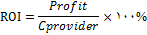 20
Performance and costs for Hadoop vs. thenumber of same-type instances on EC2
(a) Time for Hadoop
21
(b) Costs for Hadoop
22
the elapsed times and costs of optimized single-machine benchmarks
23
User Optimizations on EC2
User optimizations on EC2 include application-level optimizations for a fixed instance type

choosing the suitable instance type

 tuning the number of instances
24
Failures
Bugs are not the only cause of failures

transient failures in the cloud    infrastructure also occur

Transient failures in the underlying    infrastructure could be a significant 
  factor for provisioning user costs
25
Conclusion
Our preliminary study has revealed 
   interesting issues as a result of the tensions between users and providers and between distributed systems and economics
26
Reference
[1] Hongyi Wang, Qingfeng Jing, Rishan Chen◦    Bingsheng He, Zhengping Qian, Lidong Zhou,
   “Distributed Systems Meet Economics: Pricing in the Cloud”, In Proceeding of the USENIX workshop on hot topics in Cloud Computing, 2010, Boston, MA, USA.
27